Портфолио воспитателя
Лери Елены Александровны
ТМК ДОУ «Хатангский детский сад комбинированного вида «Снежинка»
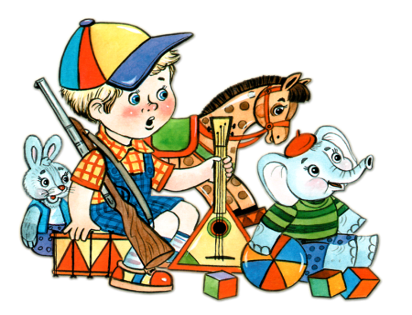 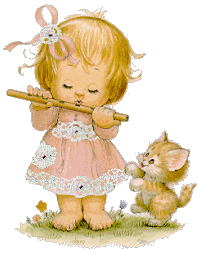 Информационная карта педагога
Лери Елена Александровна
Дата рождения: 11.06.1988г.
Образование: высшее педагогическое
Омская гуманитарная  Академия , 2017г.
Квалификация по диплому: Воспитатель
Образовательное учреждение: ТМК ДОУ «Хатангский детский сад комбинированного вида «Снежинка»
  Должность:  воспитатель первой категории
   общий стаж: 10 лет                                                 педагогический стаж:  9 лет
 в данном учреждении: 7 лет
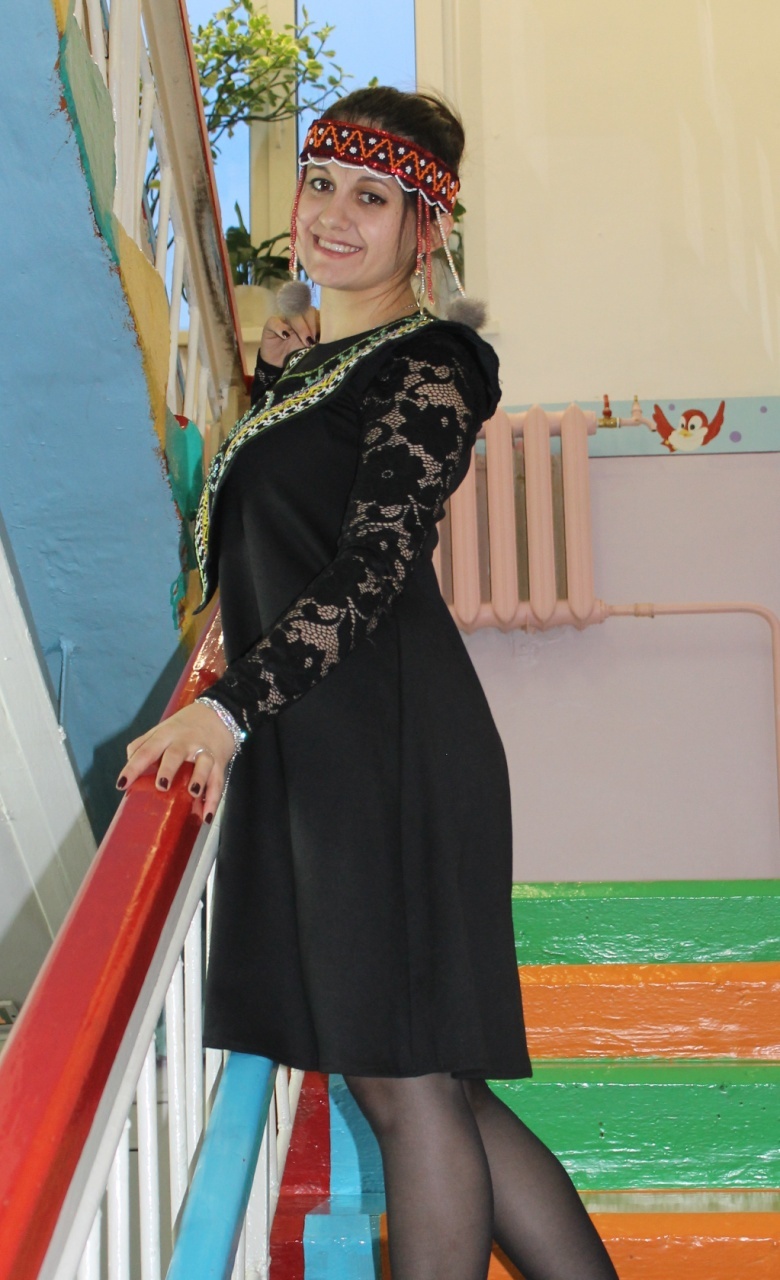 Мое педагогическое кредо
Воспитатель - что это за слово, почему так названо оно?
 На слух кажется такое простое, но сколько смысла вложено в него!
 Для начала Воспитатель - это, прежде всего, просто человек,
 Любовь к детям – вот его дорога и не свернёт он с неё вовек!
 Воспитатель - человек от Бога, всё уже заложено в нём :
 Доброта, чистота, вера в каждого и ещё забота обо всём!
 Воспитатель - человек-профессионал, ему знакомы и теория, и практика,
 Своё сердце он детям отдал – для него это и реальность, и романтика!
 Воспитатель… всего не перечесть, говорить об этом можно много:
 Здесь и личные, и профессиональные качества есть,
 Но главное из них – о детях забота!
Повышение квалификации
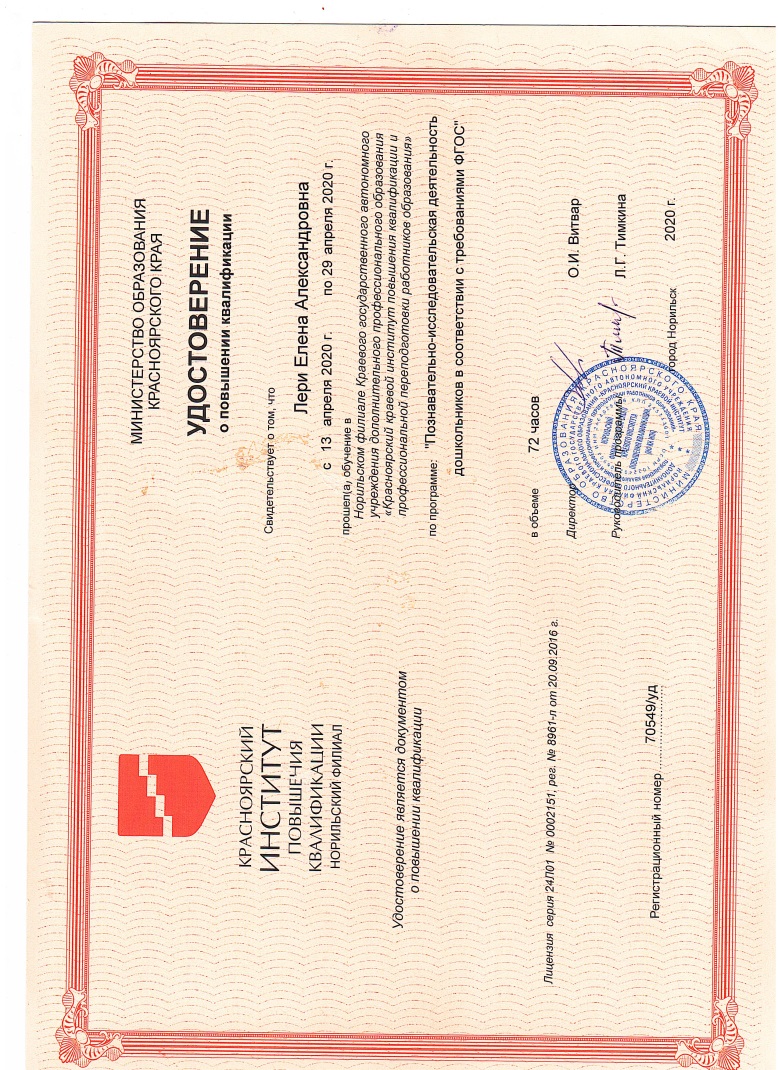 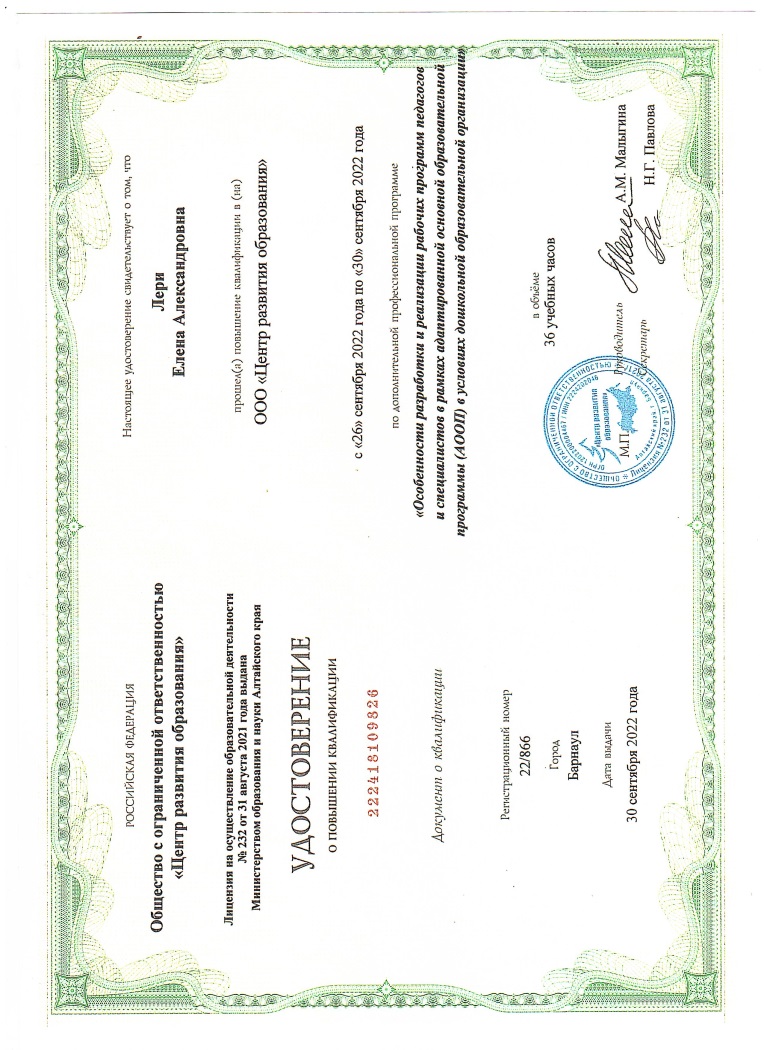 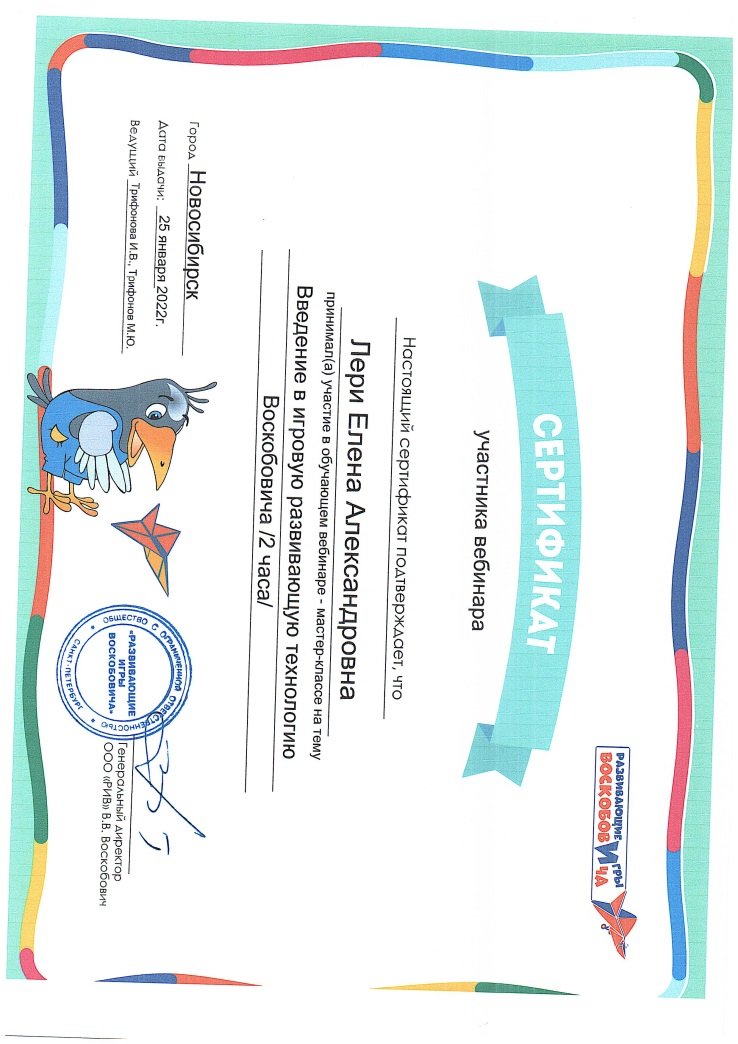 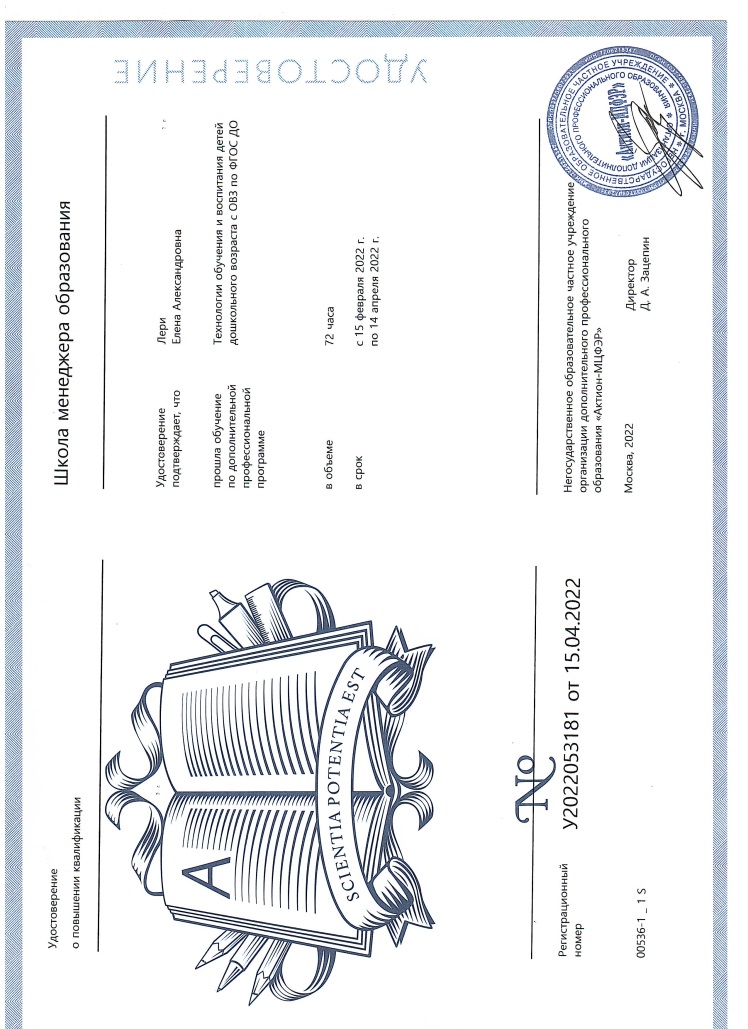 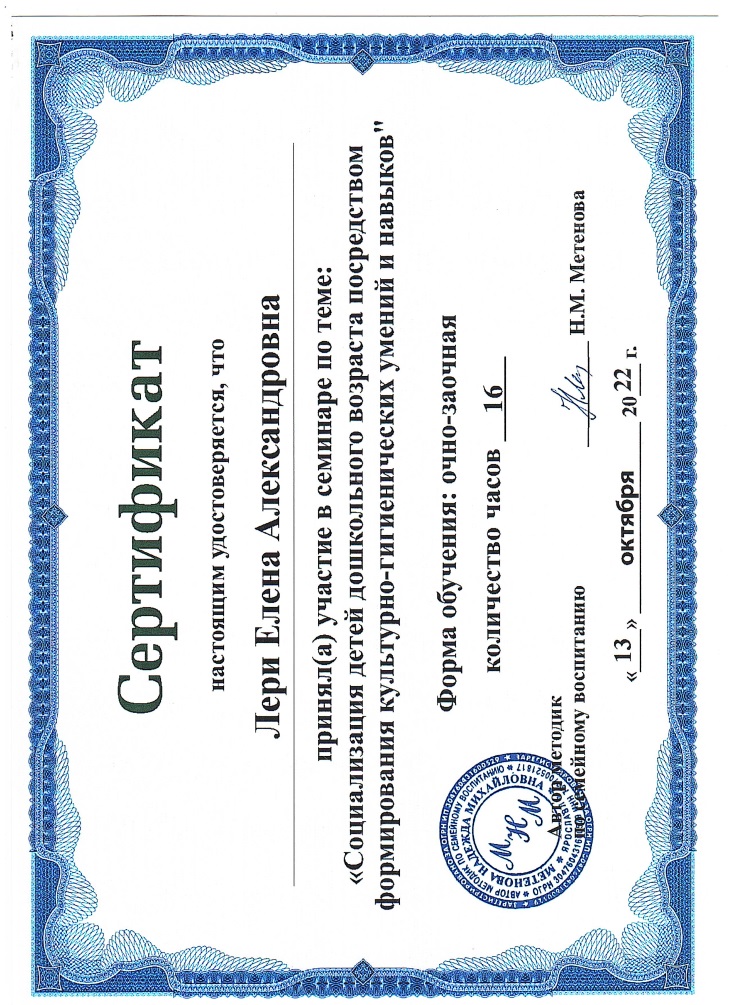 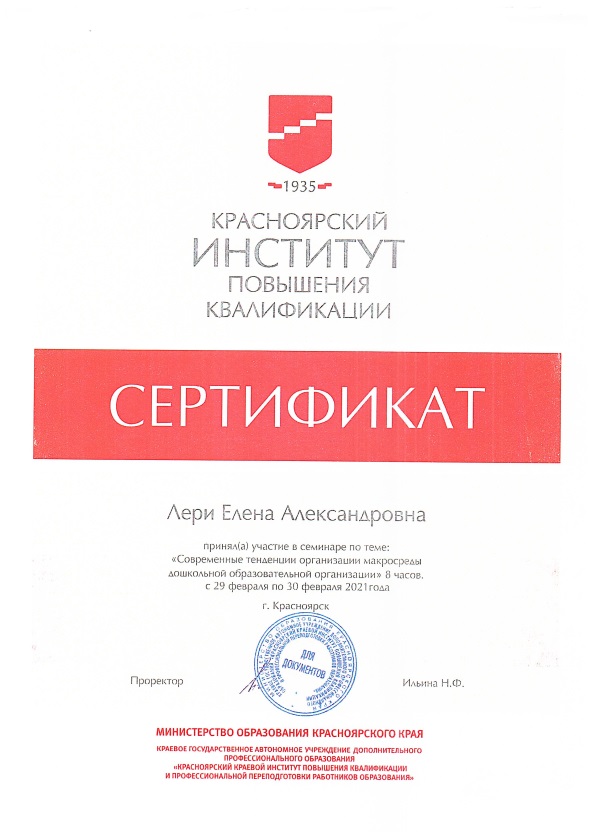 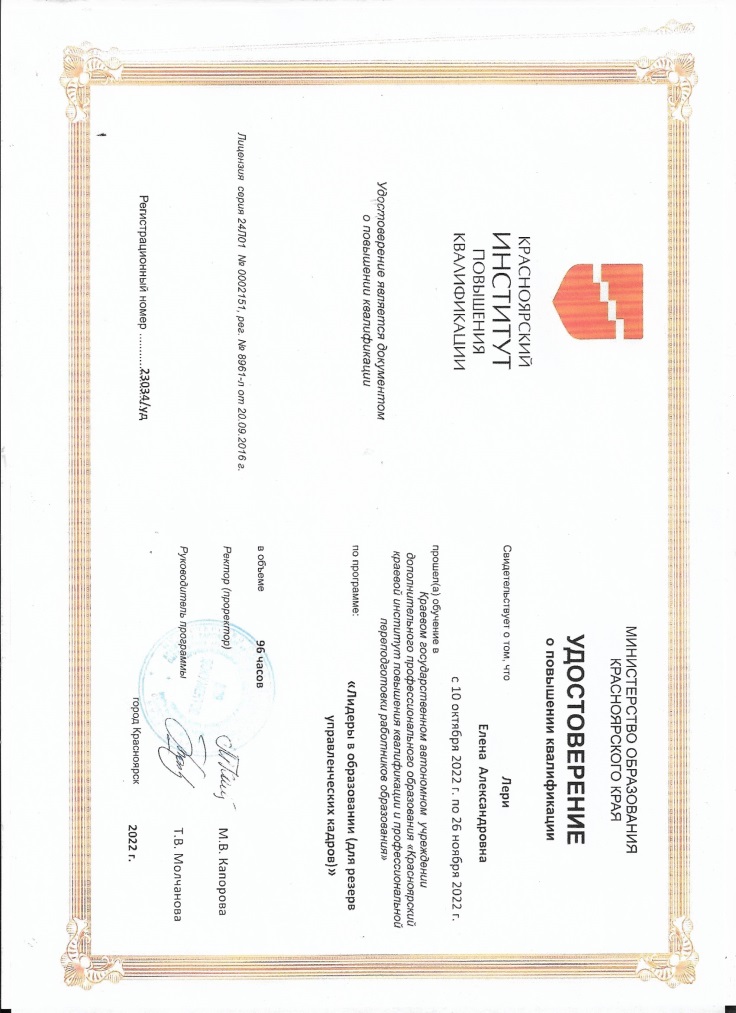 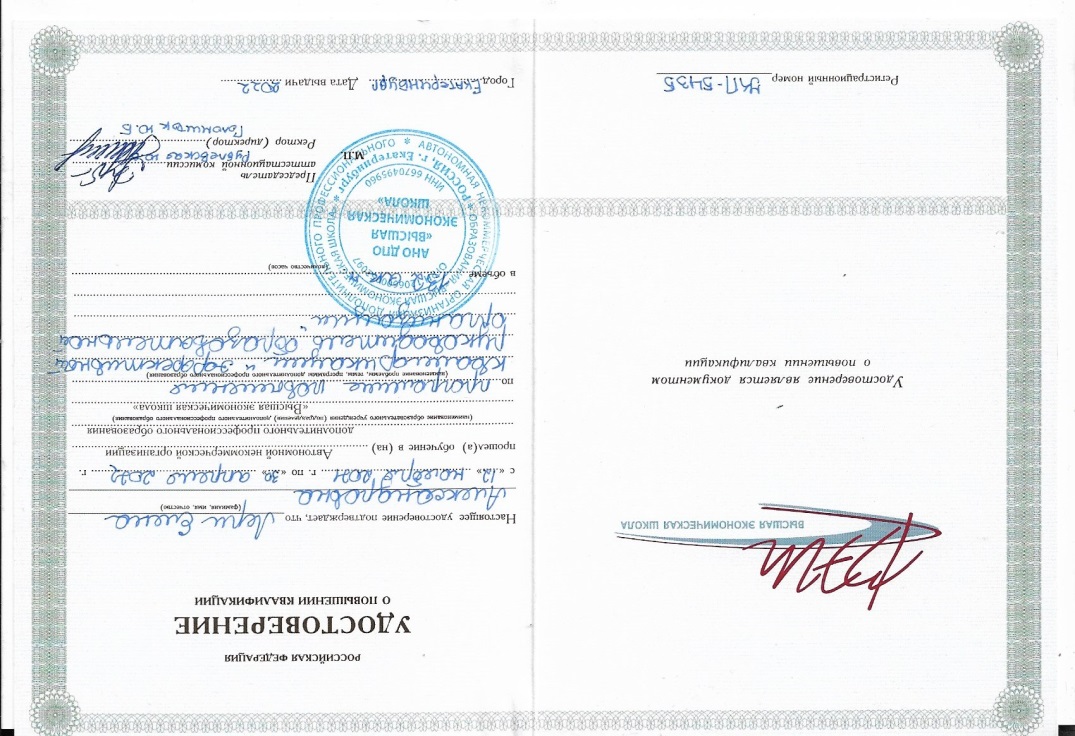 Профессиональная деятельность
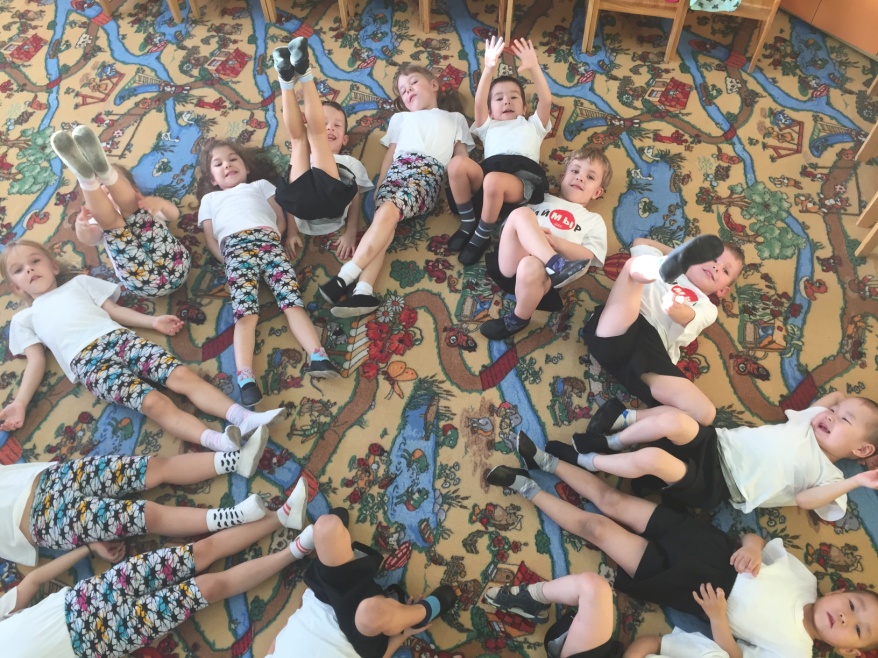 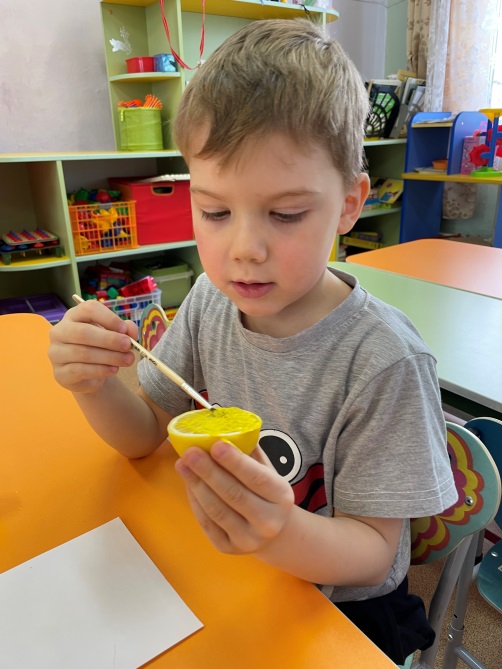 Здоровьесберегающая
 технология
Арт -  технология
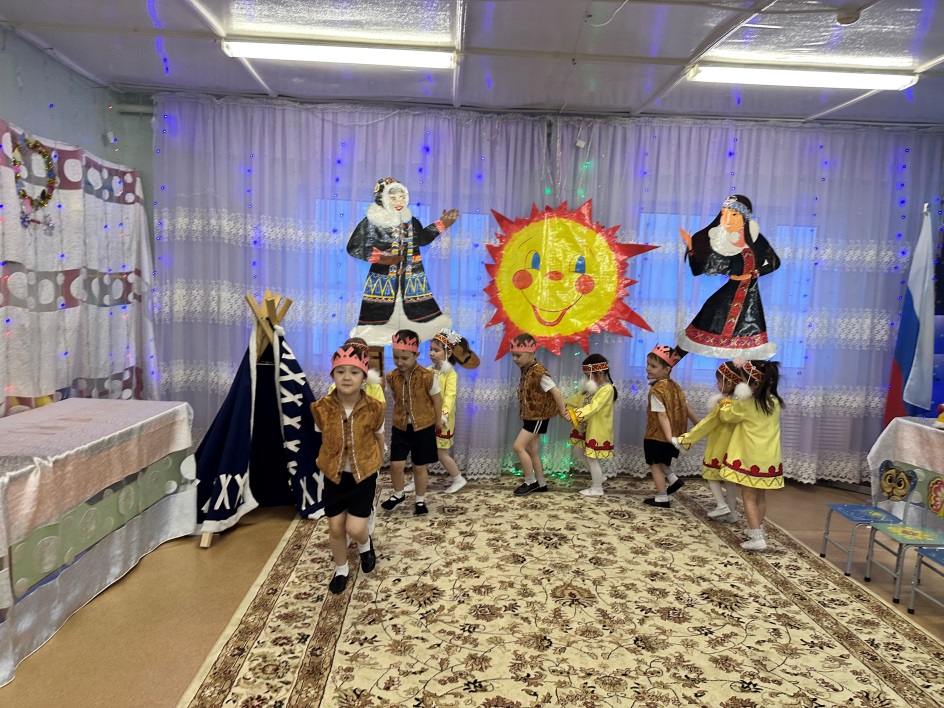 Технология ИКТ
Игровая  технология
Мои проекты
«Транспорт»
«Быть здоровыми хотим»
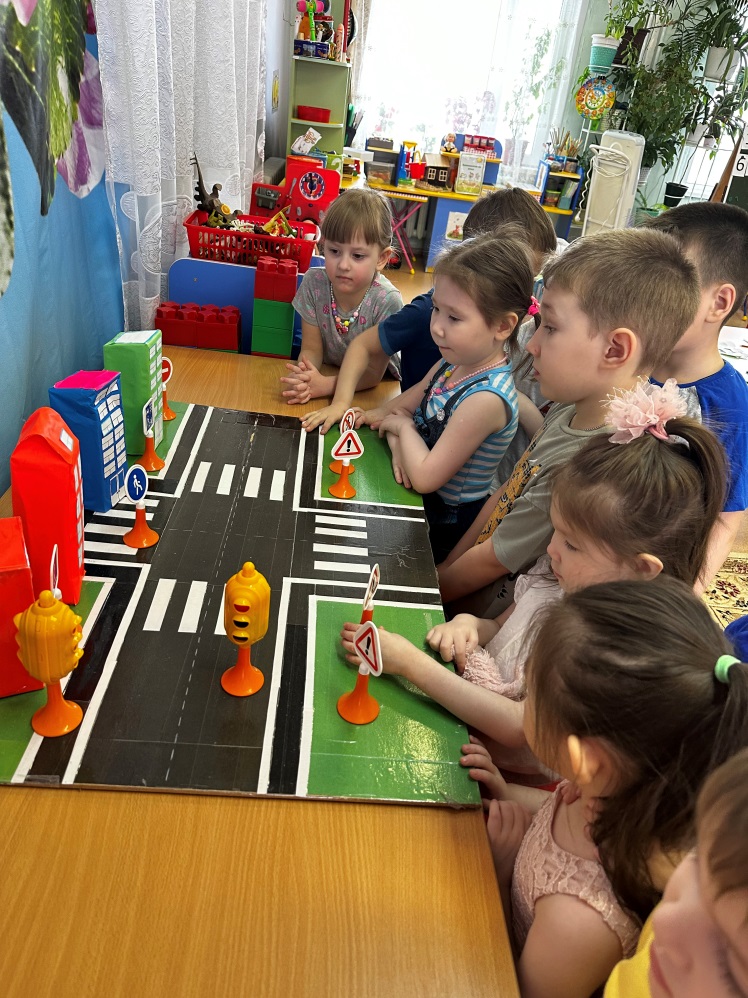 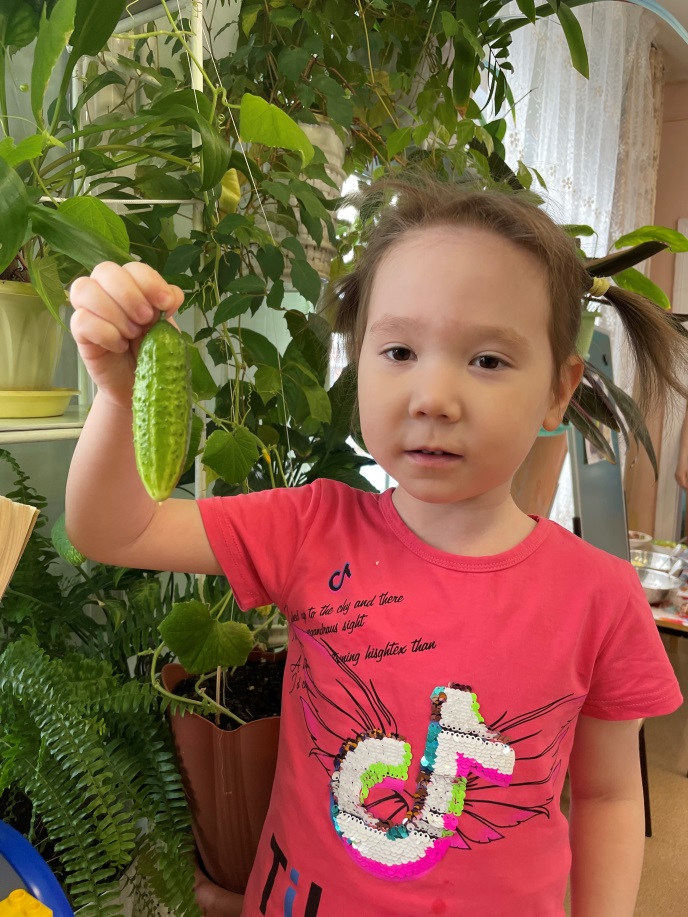 Открытые  мероприятия:
Мастер-класс по нетрадиционному рисованию в старшей группе «Северное сияние». 2018г. 
«Помощники Айболита» - занятие по рисованиию в старшей группе, 2020г.

Мастер-класс для воспитателей с детьми по теме: Игра «Бильбоке»  «Ловишки» своими руками», (1 место);2021г.
Занятие по развитию речи «Наземный транспорт», (3 место), 2023г.
Тема углубленной деятельности : «Инновационные формы взаимодействия дошкольного учреждения с семьей».
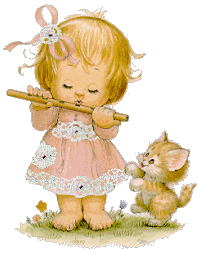 Достижения воспитанников
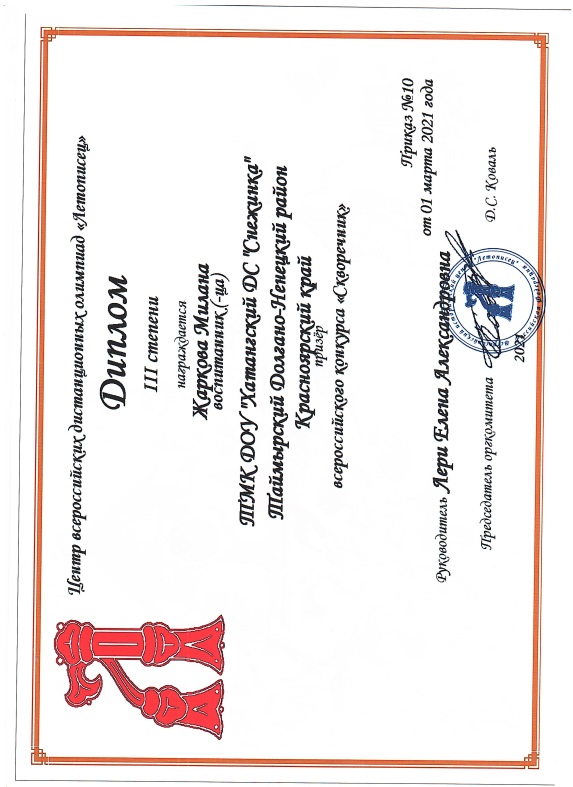 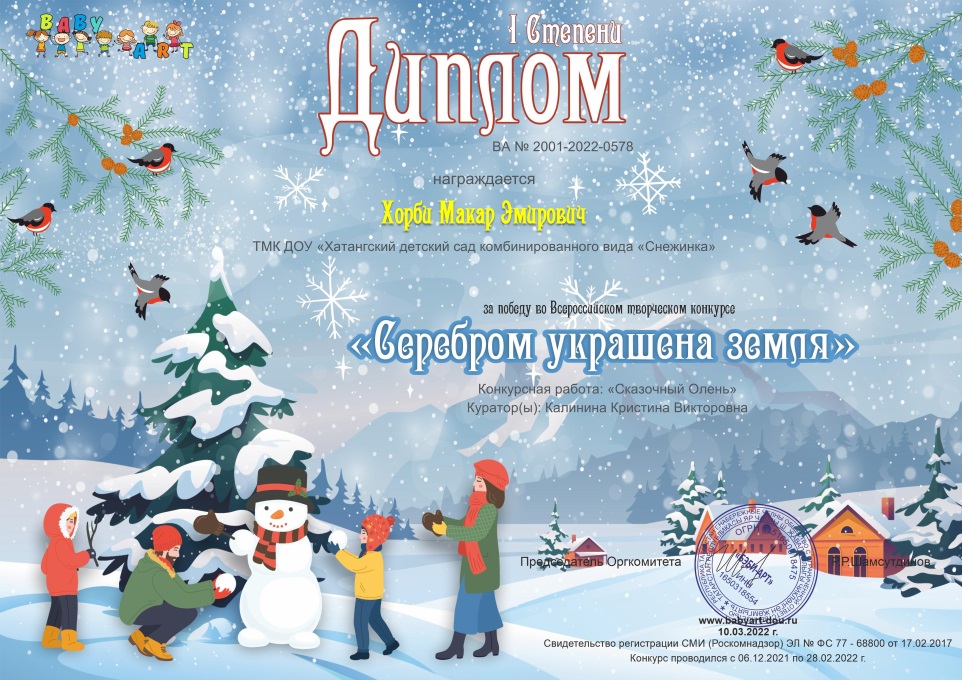 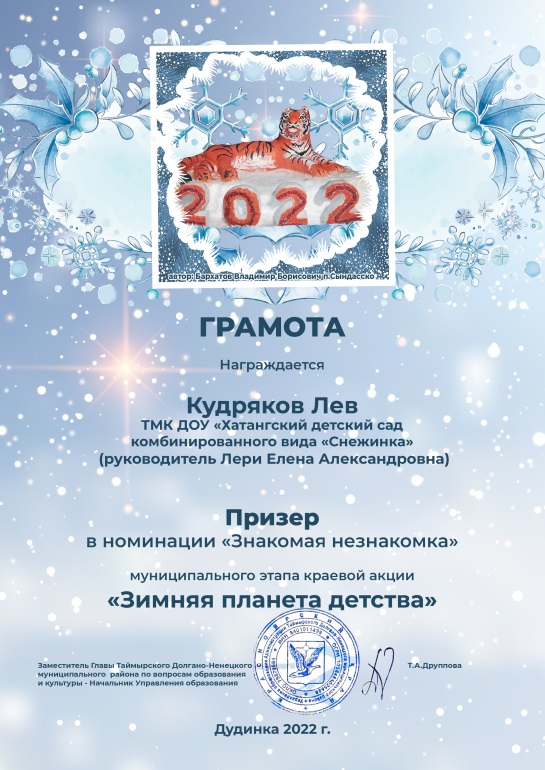 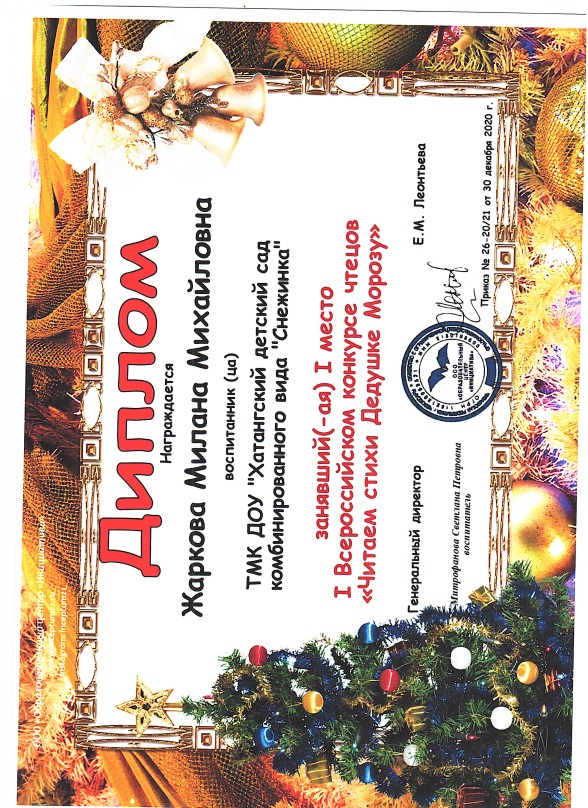 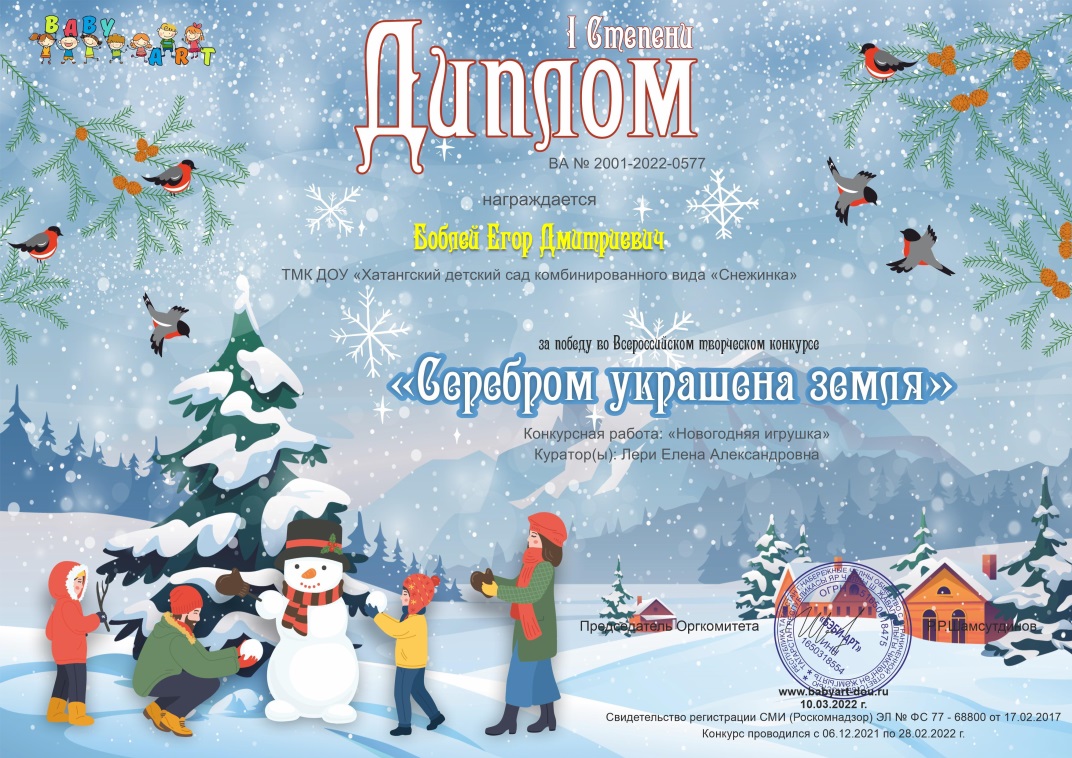 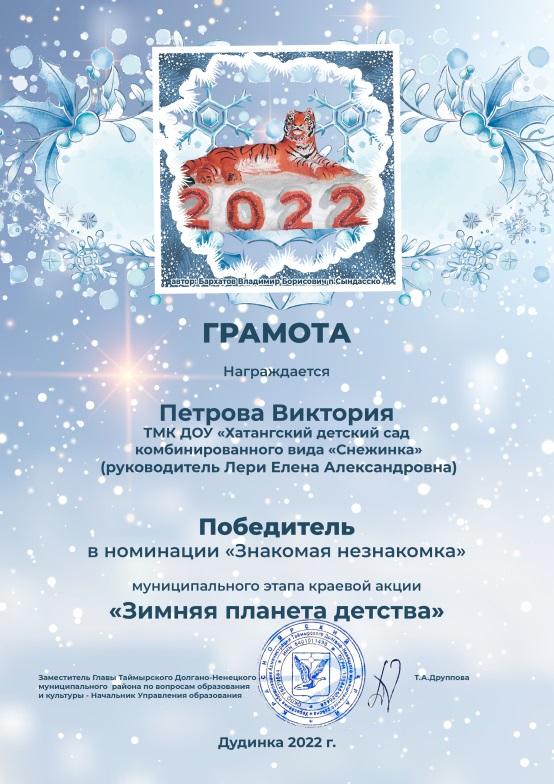 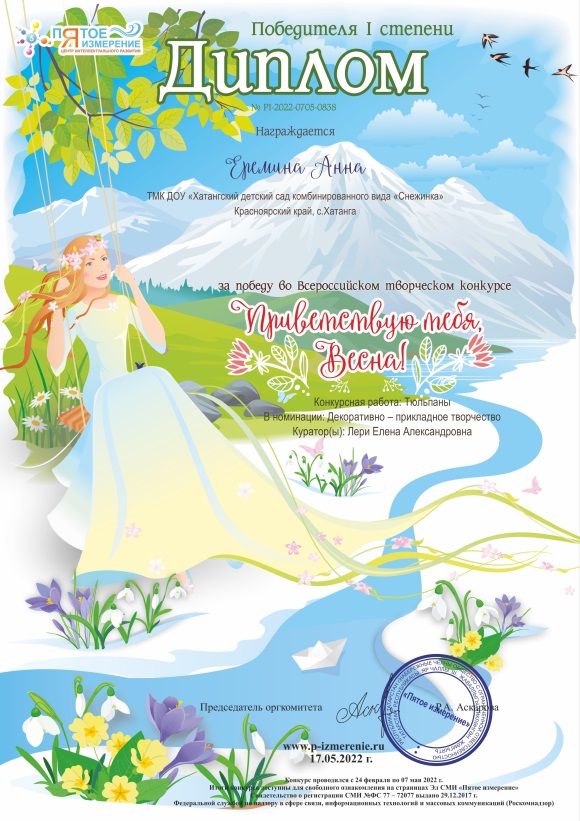 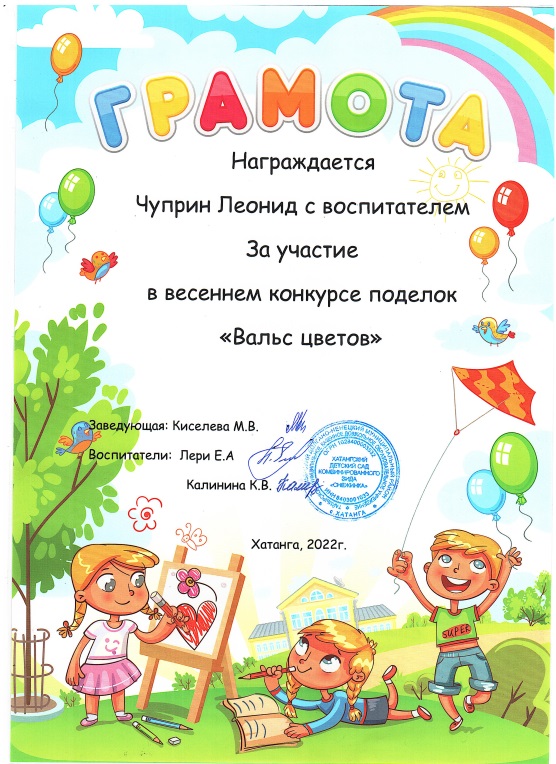 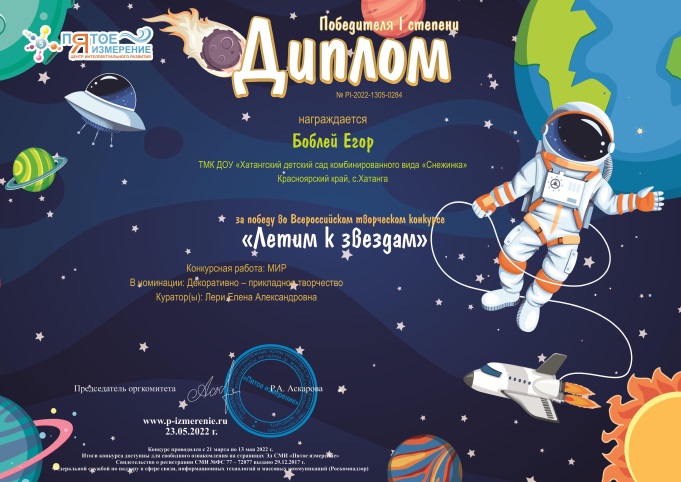 Елена Александровна работала с детьми старшей группы. Она - творчески работающий, хорошо знающий психологию детей дошкольного возраста воспитатель. В ней сочетается огромное трудолюбие, любовь к своей профессии, детям, стремление к творчеству. Она умело использует свой богатый опыт и знания в работе с детьми.
    Желаем  Елене Александровне дальнейшего профессионального и творческого роста, оптимизма, благополучия.
Родители старшей группы.
Отзыв о работе воспитателя
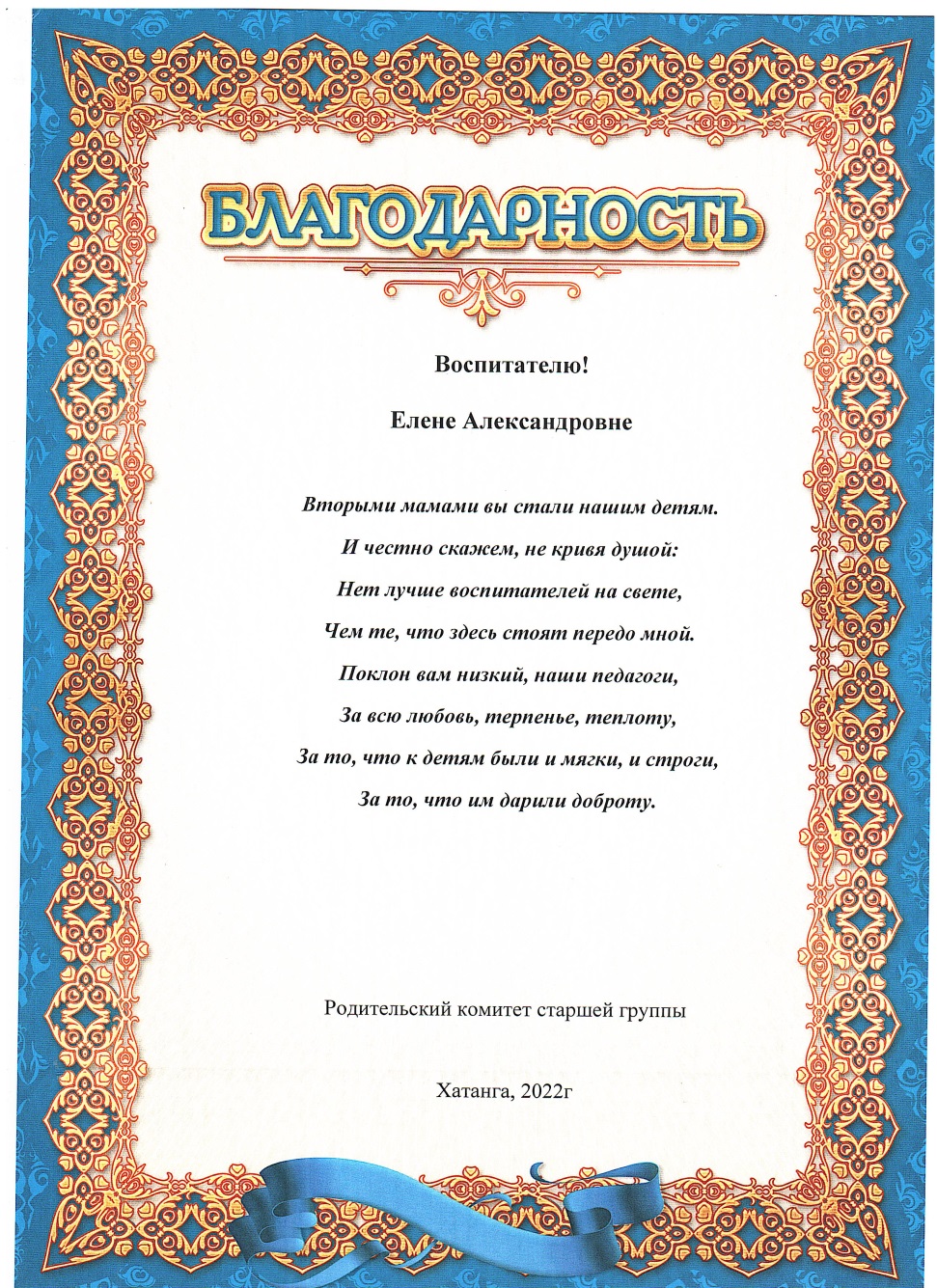 Мои достижения
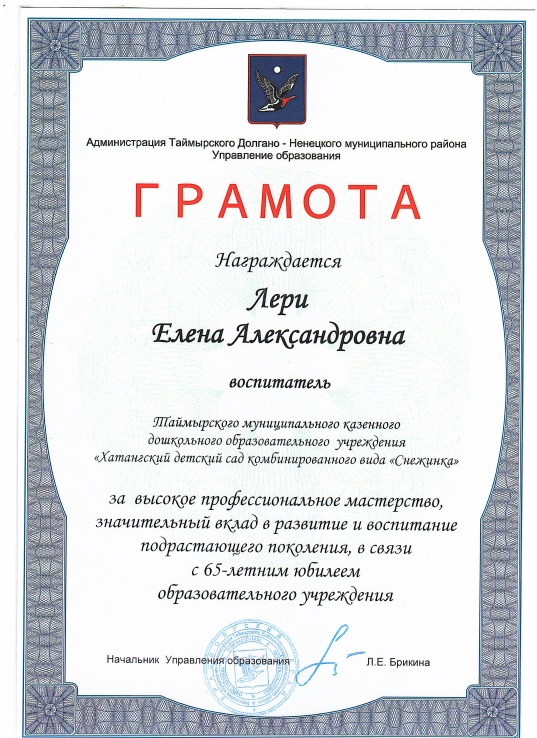 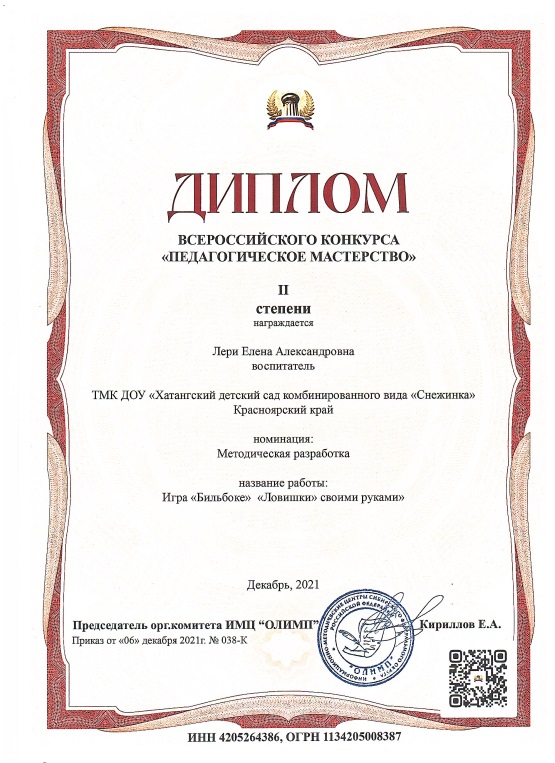 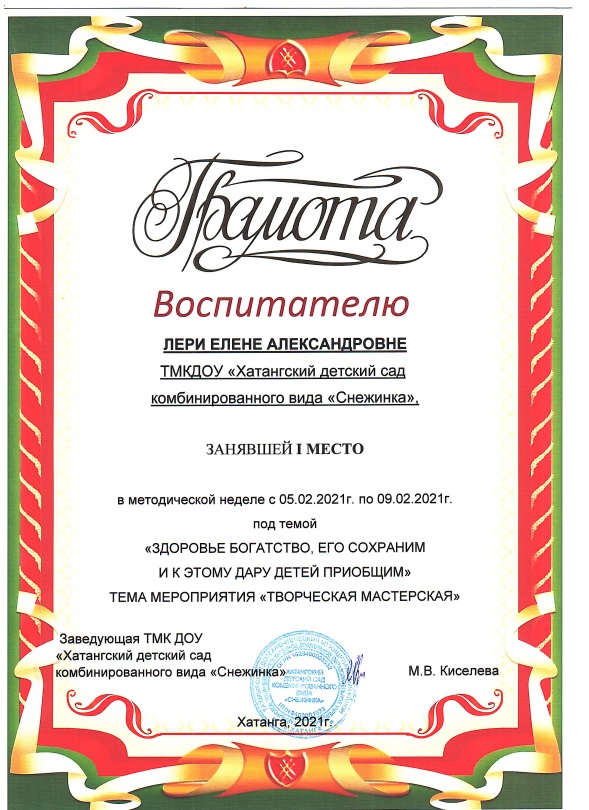 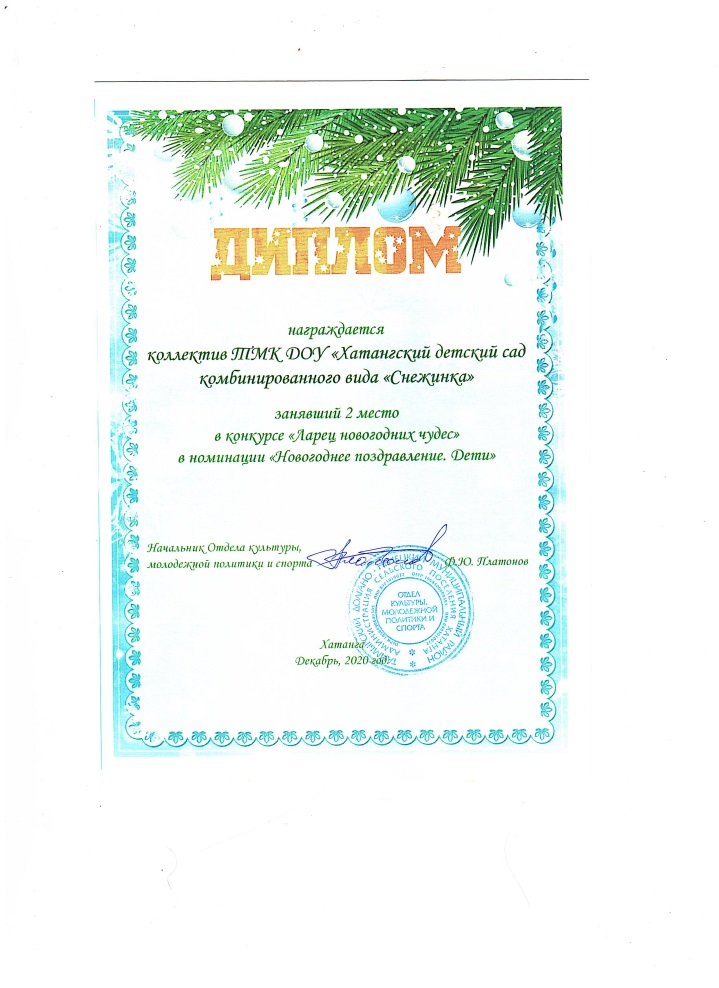 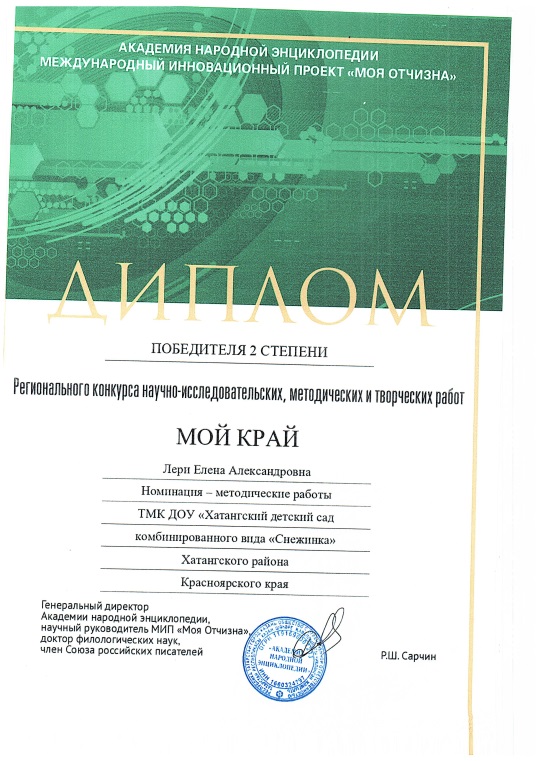 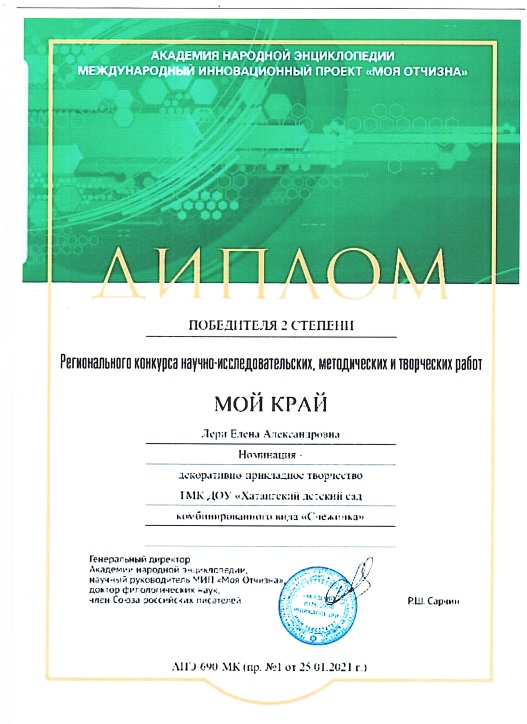 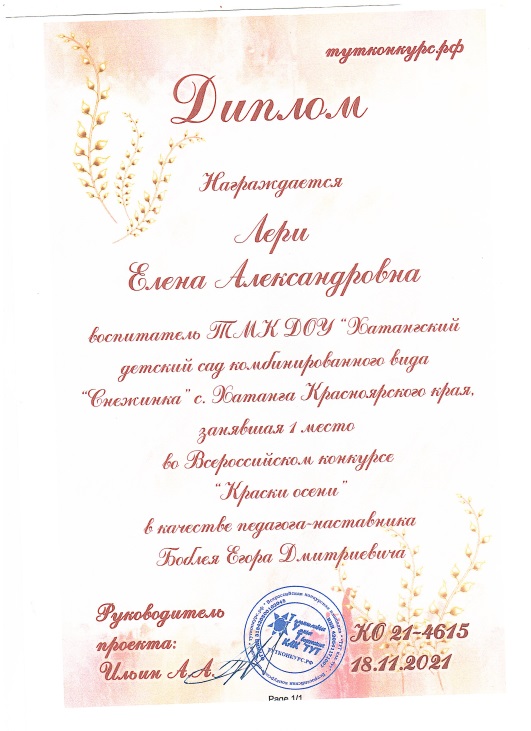 Мои благодарности
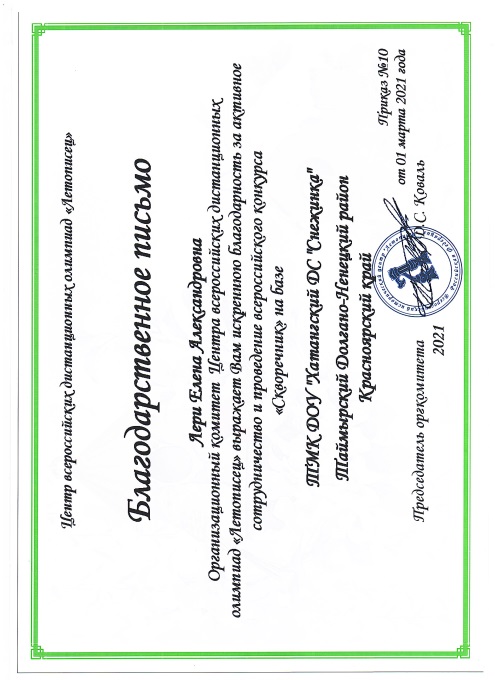 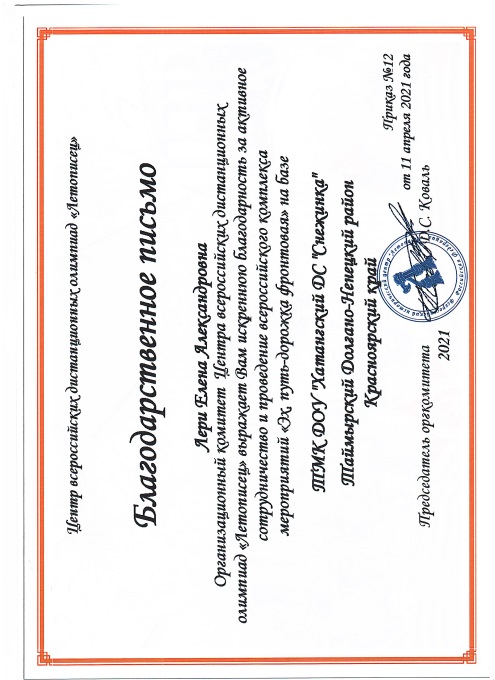 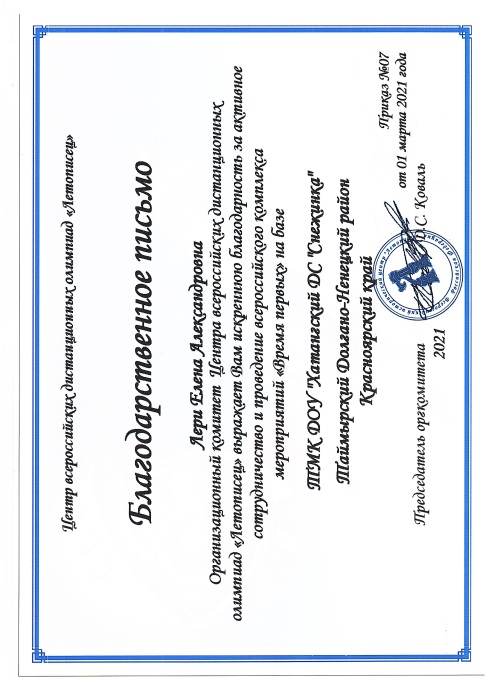 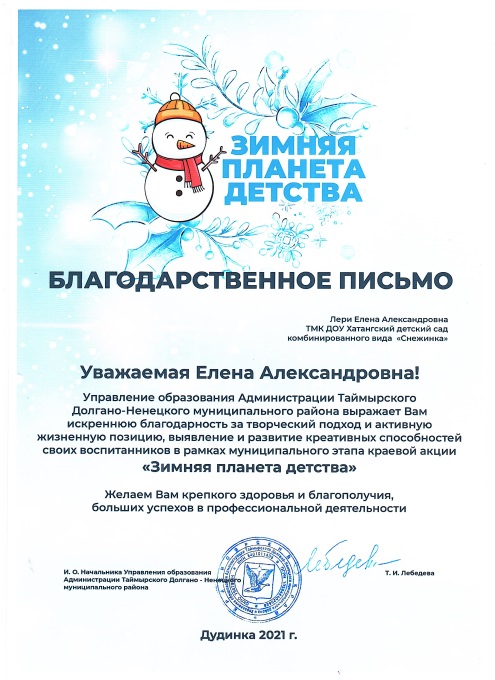 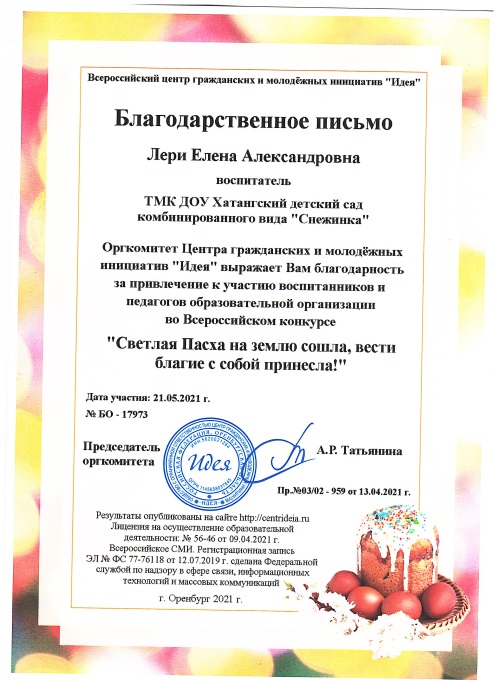 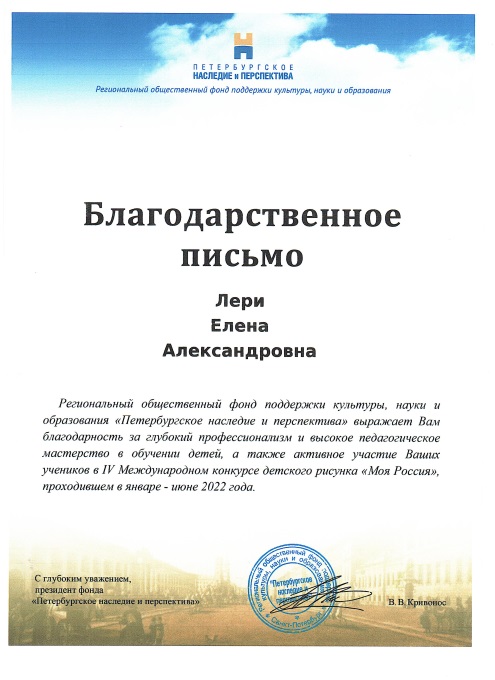 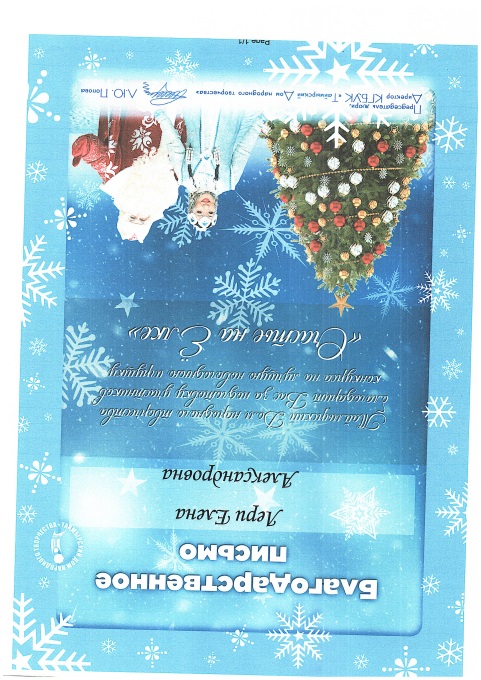 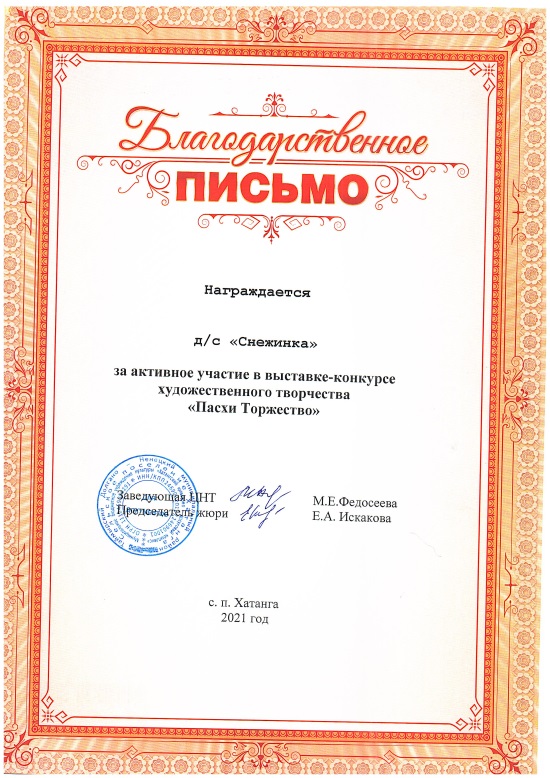 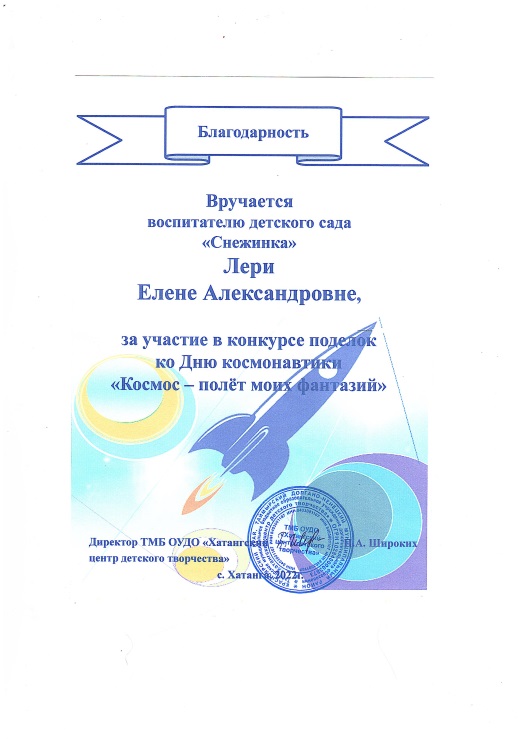 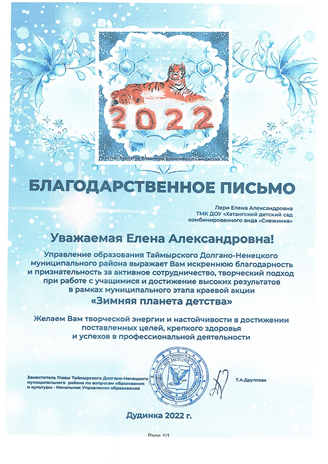 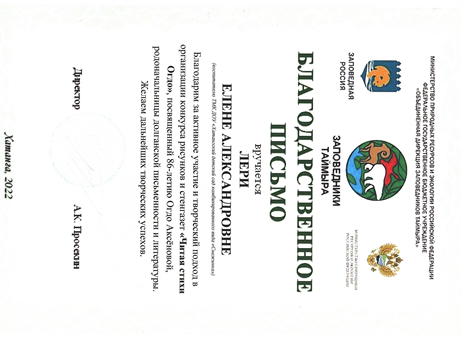 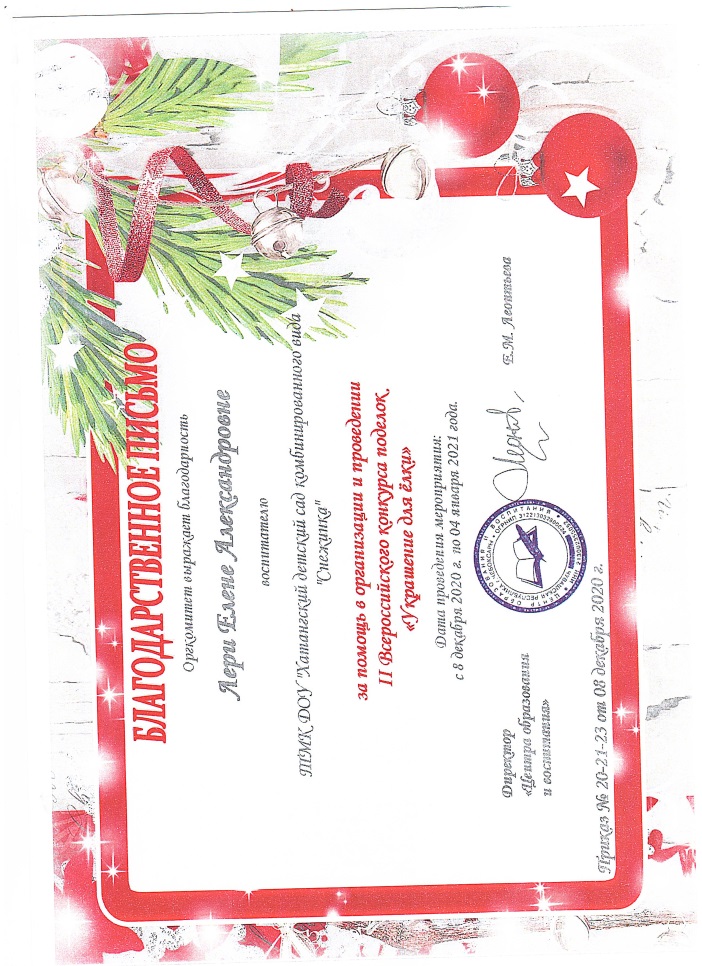 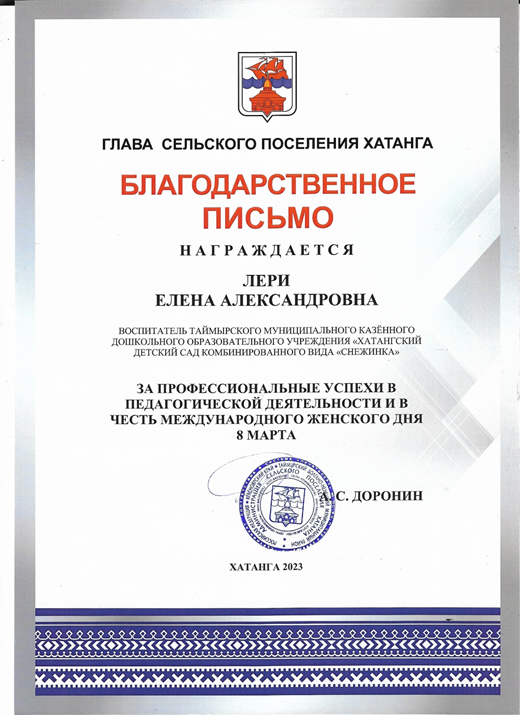 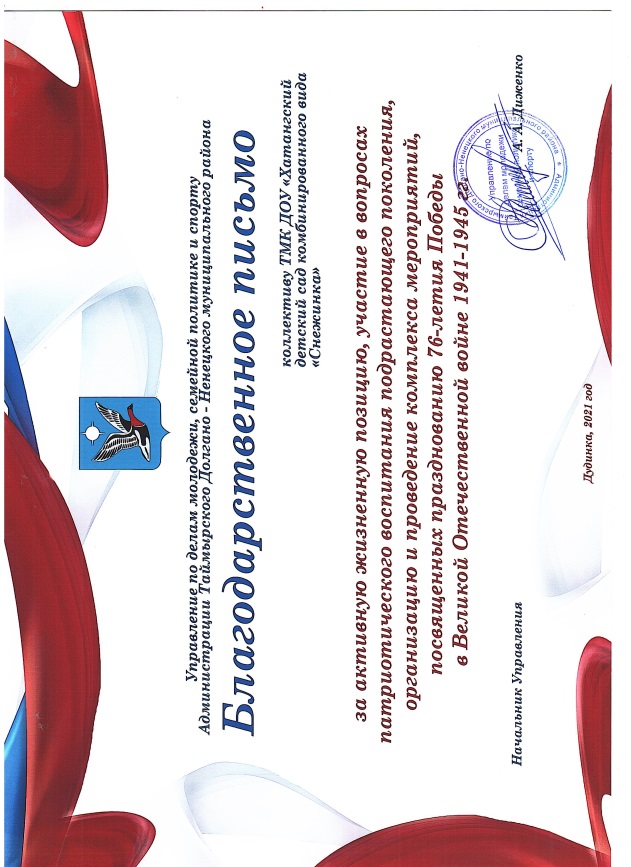 Мои сертификаты
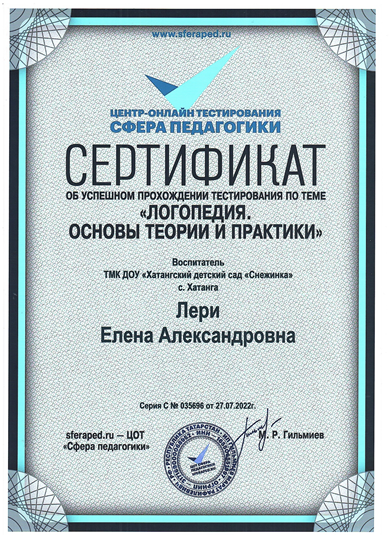 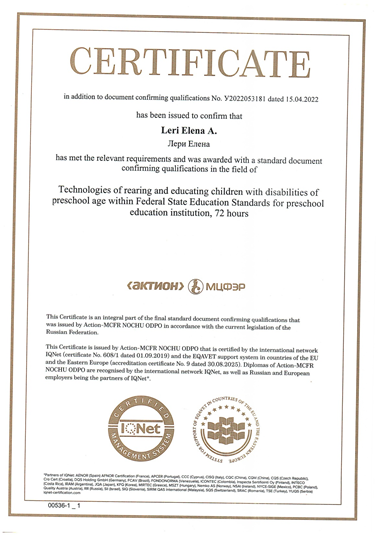 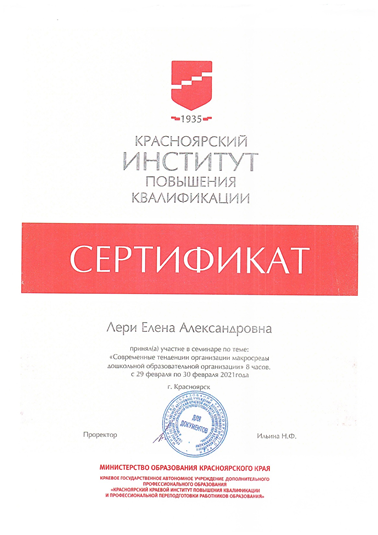 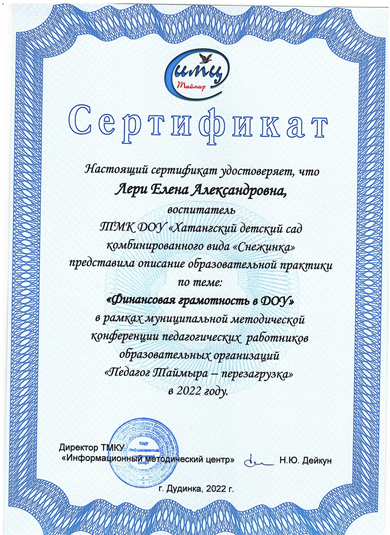 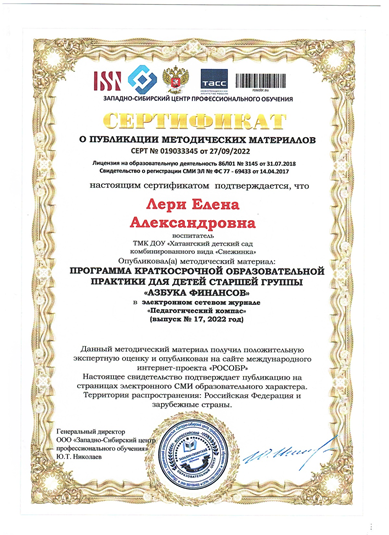 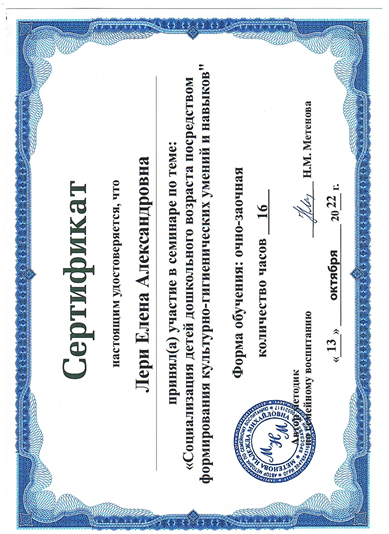 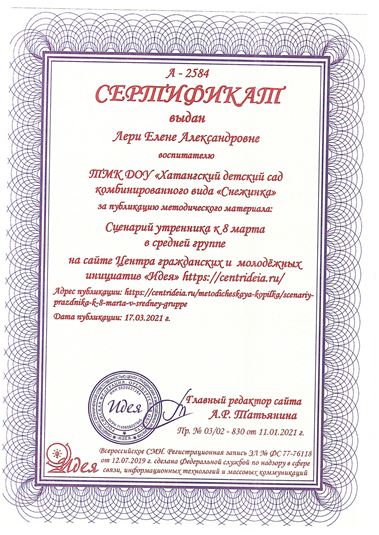 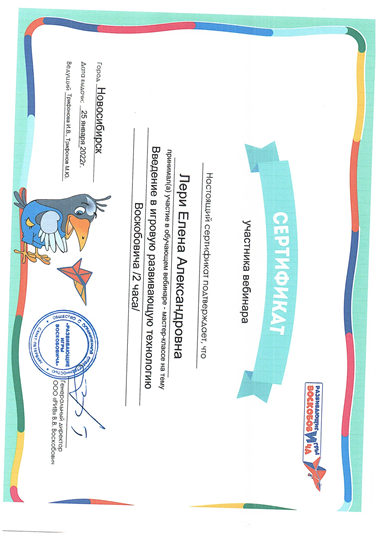 Моя фотогалерея
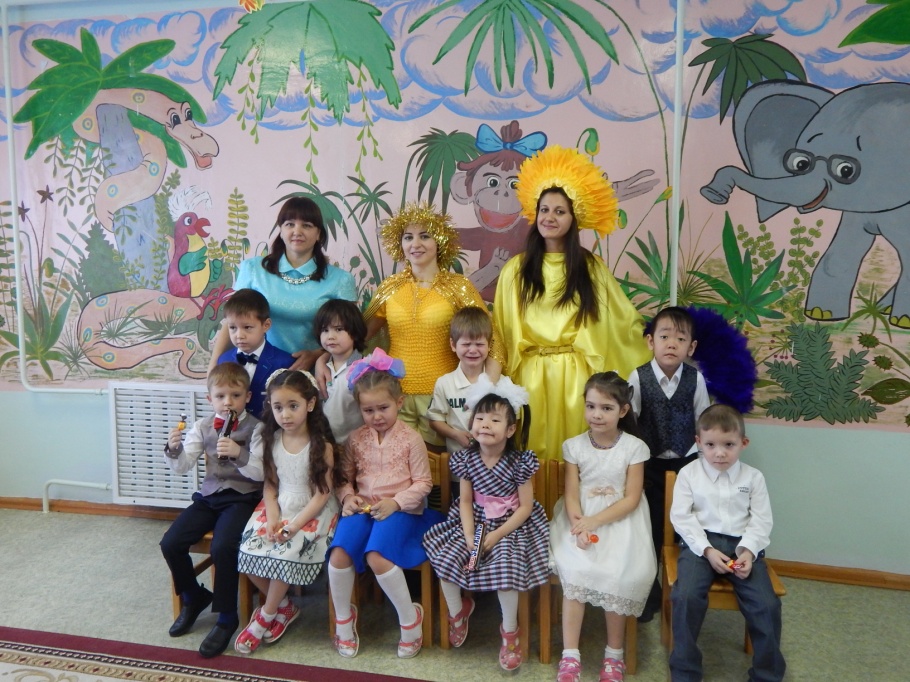 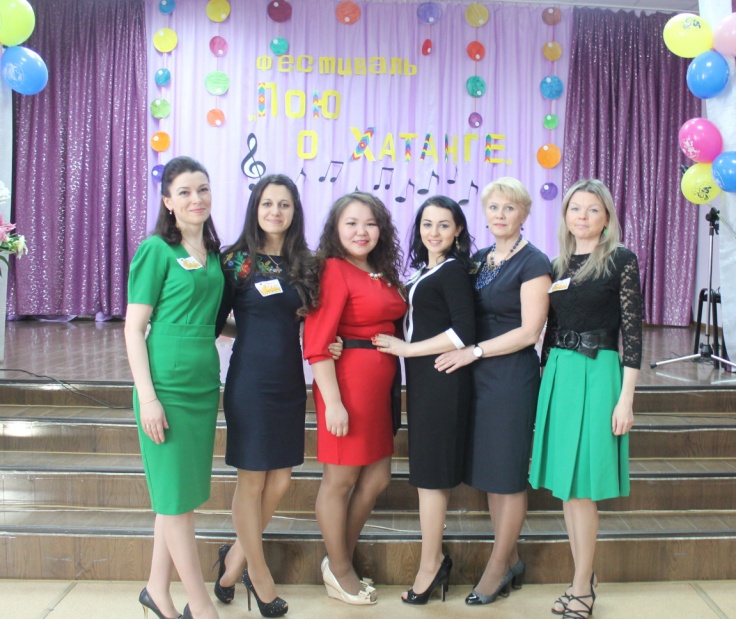 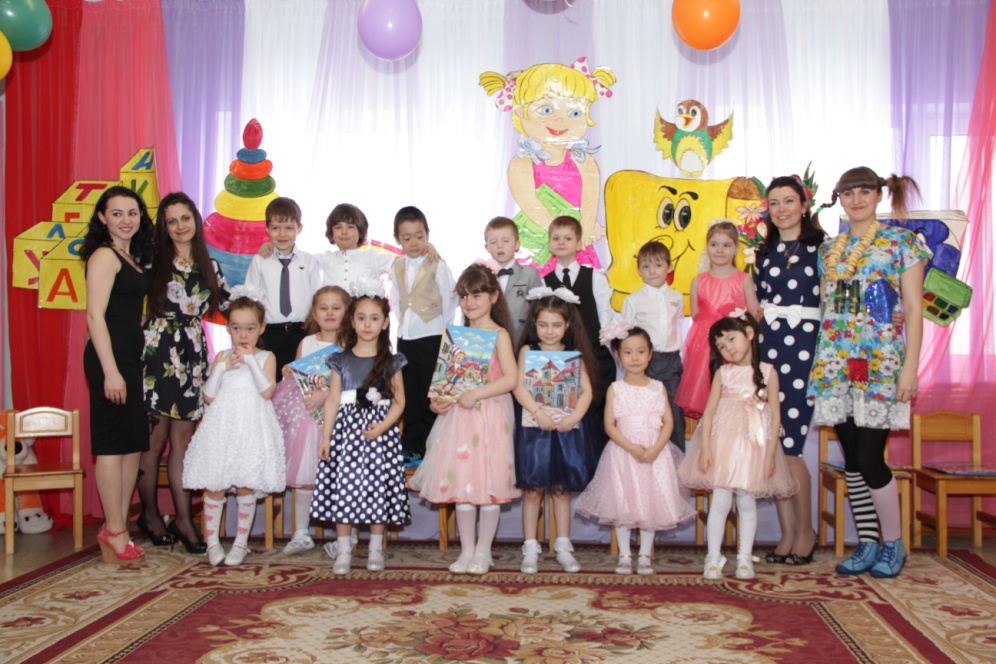 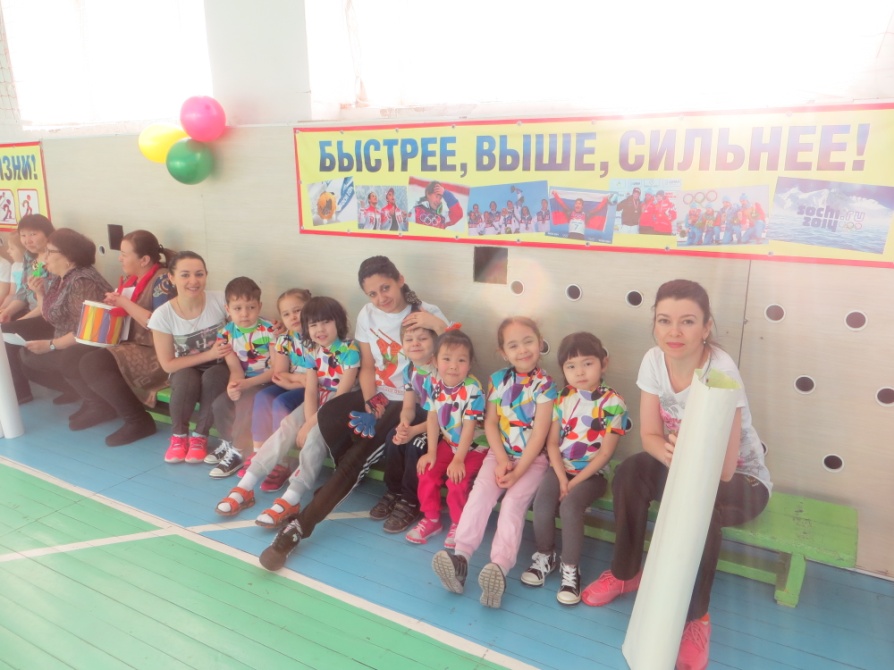 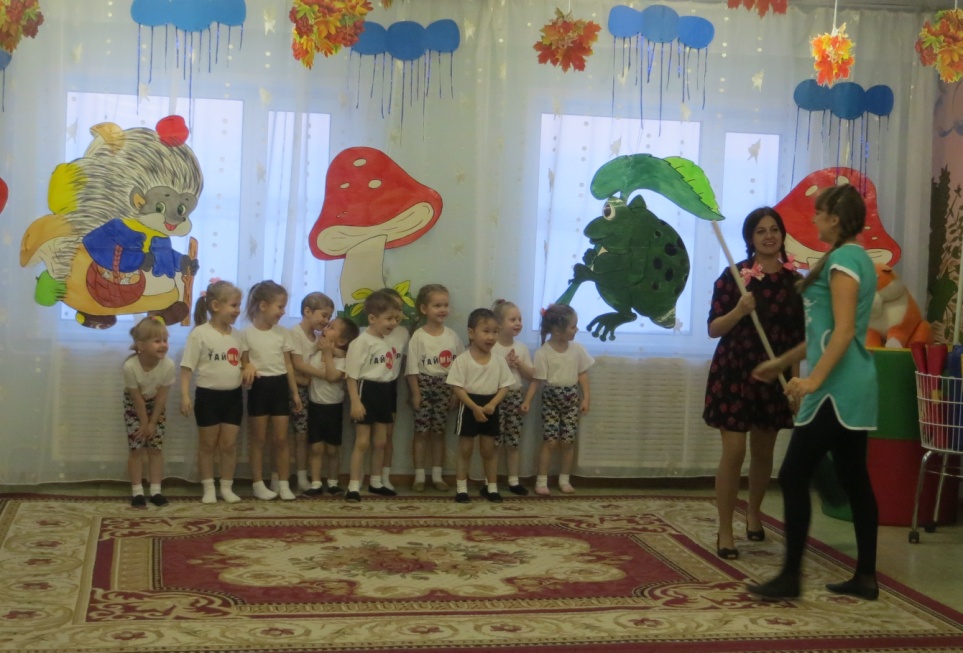 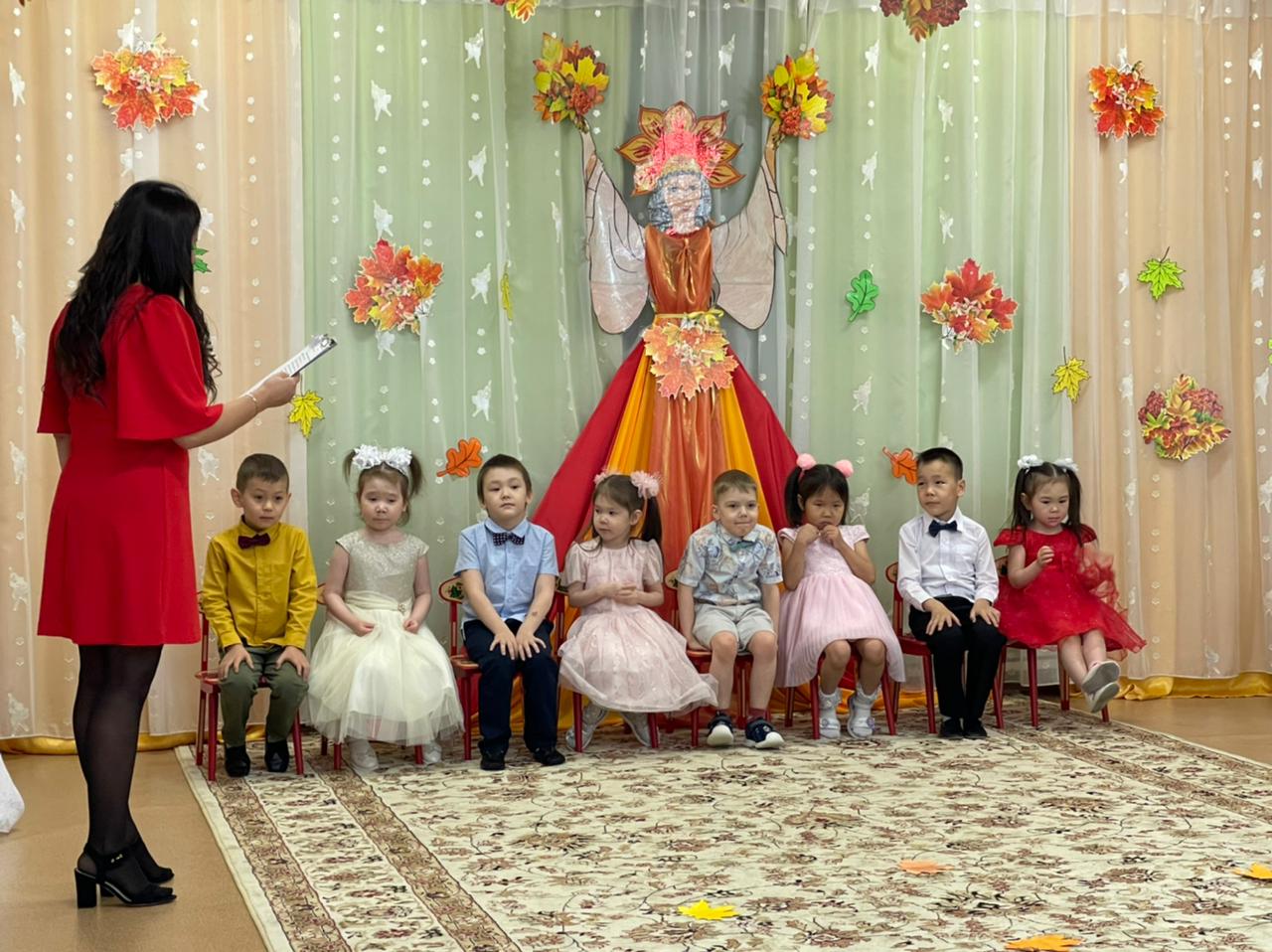 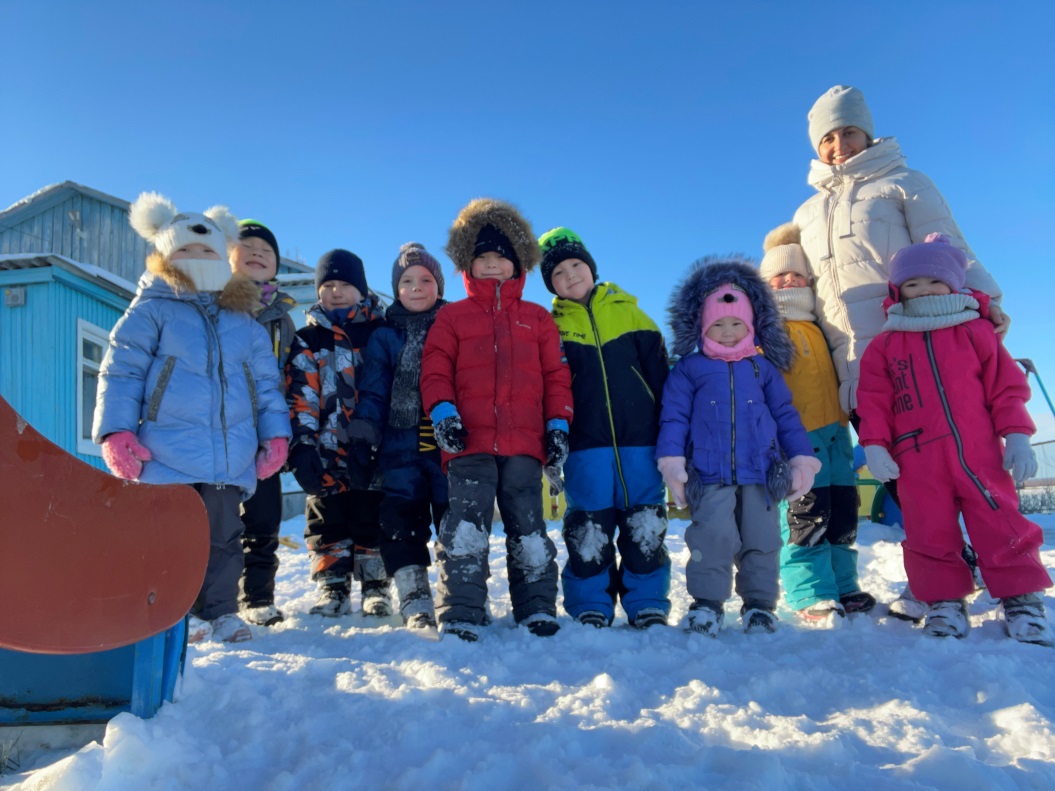 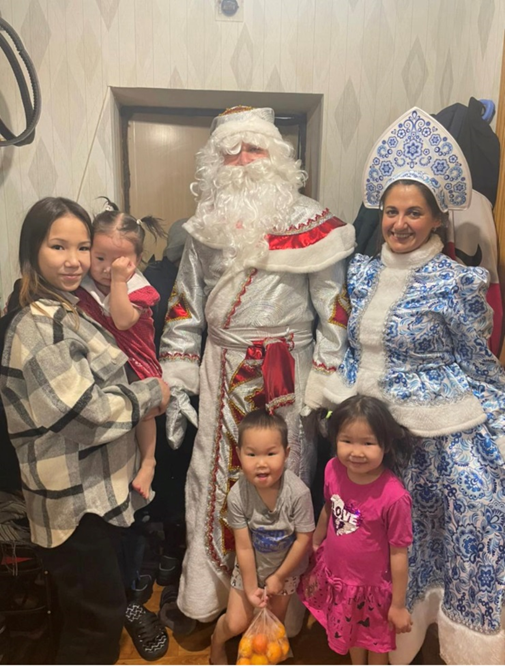 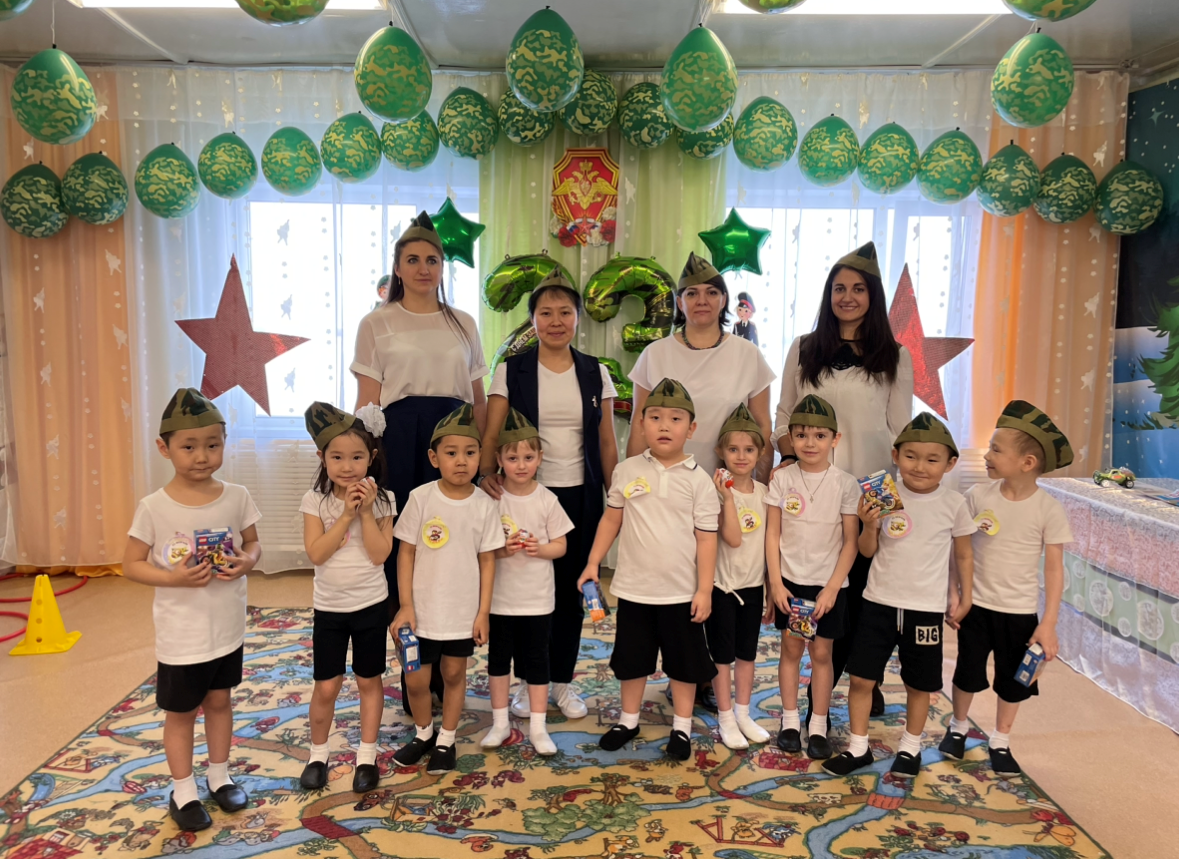